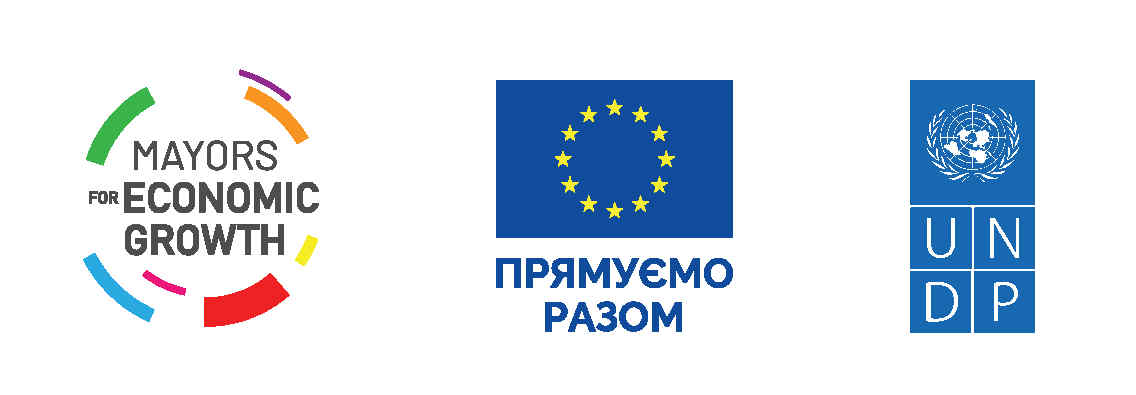 Ключові аспекти розроблення Стратегії розвитку Тернопільської міської територіальної громади
На кого повинна бути орієнтована Стратегія? 

Хто є основними зацікавленими сторонами процесу стратегічного планування?
Відповідно до Закону України «Про місцеве самоврядування» (стаття 1)
територіальна громада - жителі, об'єднані постійним проживанням у межах села, селища, міста, що є самостійними адміністративно-територіальними одиницями, або добровільне об'єднання жителів кількох сіл, селищ, міст, що мають єдиний адміністративний центр
Кінцевим бенефіціаром досягнення цілей 
Стратегії територіальної громади є
ЖИТЕЛІ  ГРОМАДИ
Зацікавлені сторони (стейкхолдери)…
Внутрішні зацікавлені сторони
Зовнішні зацікавлені сторони
Ключові зацікавлені сторони
Голова громади: Забезпечує політичну підтримку та участь
Основна команда: Відповідає за щоденну роботу та реалізацію програми дій
Розширена команда: Представники різних департаментів органів місцевого самоврядування, які взаємодіють для розробки стратегічного документу
Лідери місцевого бізнесу та торгово-промислові палати
Представники громадянського суспільства, неурядових організацій, профспілок
Науковці у відповідних галузях
Молодь, групи, очолювані жінками, та представники меншин
Інші представники місцевих органів влади
Місцевий бізнес
Громадянське суспільство
Комунальні підприємства 
Групи меншин
Асоціації
Заклади освіти та інші
– це фізичні та юридичні особи, які мають легітимний інтерес у життєдіяльності територіальної громади, тобто певною мірою залежать від неї або можуть впливати на неї.
Гендерні аспекти, які доцільно враховувати для формування інклюзивної Стратегії
Стратегія повинна бути орієнтована на забезпечення інтересів різноманітних груп населення
Як забезпечити публічність і прозорість процесу розроблення проєкту Стратегії?
Повідомлення про початок та заходи з розроблення проєкту Стратегії
Залучення зацікавлених сторін
Оприлюднення
Через офіційний веб-сайт, сторінки міської ради в соціальних мережах, групах у месенджерах та/або через медіа міської ради про початок роботи над проєктом Стратегії, з визначенням строків і форми подання пропозицій до нього від заінтересованих сторін.
Проведення опитувань жителів та представників бізнесу (через гугл форми), консультації із заінтересованими сторонами (шляхом проведення фокус-груп, глибинних інтерв'ю тощо), організація громадського обговорення проєкту Стратегії (публічний захід із залученням широкого кола зацікавлених сторін).
На офіційному веб-сайті міської ради публікуються звіти про результати розгляду пропозицій заінтересованих сторін до проєкту Стратегії, рішення міської ради про затвердження документа, а пізніше – моніторингові звіти про реалізацію стратегічних документів.
Кроки для забезпечення публічності та прозорості розроблення проєкту Стратегії
Що таке «зелений перехід» і яке його місце в проєкті Стратегії?
Які кроки на шляху «зеленого переходу», на Вашу думку, є пріоритетними для Тернопільської міської територіальної громади?
Зелений перехід…
Зіскануйте QR-код і зробіть свій вибір
(пріоритезуйте за важливістю)
– це перехід до сталого та екологічно чистого розвитку міст, спрямований на зменшення впливу людської діяльності на навколишнє середовище. «Зелена» трансформація спрямована на створення сталої інфраструктури та соціальних систем, які сприяють економічному зростанню, збереженню природних ресурсів та покращенню якості життя суспільства.
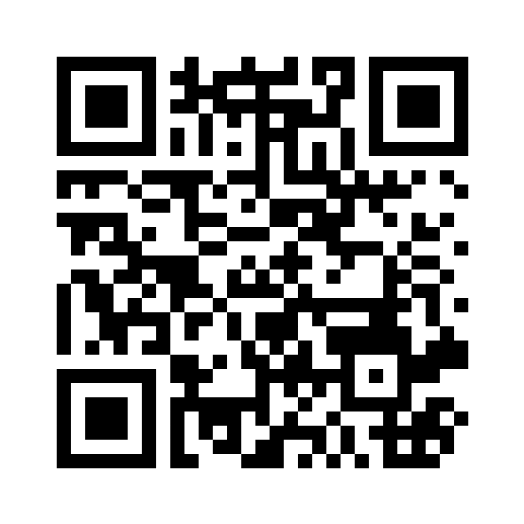 Код для доступу на
https://www.mentimeter.com/ 
4818 1289
https://www.menti.com/al27izraoegm
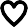 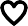 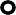 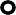 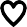 ЦІЛІ ТА АКТУАЛЬНІСТЬ ЗЕЛЕНОГО КУРСУ ЄС НА МІСЦЕВОМУ РІВНІ
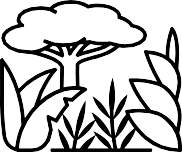 * На основі підходу «Дієшляхи економічного зростання» (P4EG)
ЦІЛІ ТА АКТУАЛЬНІСТЬ ЗЕЛЕНОГО КУРСУ ЄС НА МІСЦЕВОМУ РІВНІ
* На основі підходу «Дієшляхи економічного зростання» (P4EG)
НОВИЙ ПОРЯДОК ДЕННИЙ ДЛЯ МІСТ – ООН ХАБІТАТ
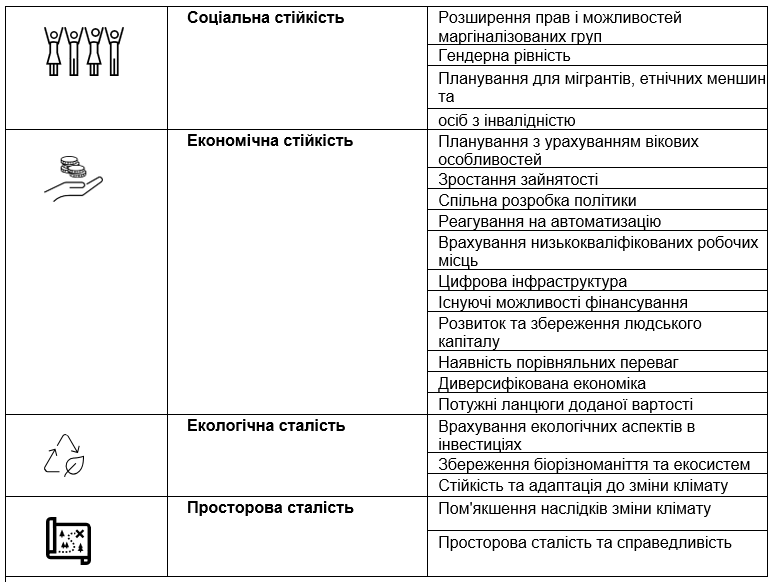 * На основі підходу «Дієшляхи економічного зростання» (P4EG)
ЦІЛІ ПАРИЗЬКОЇ КЛІМАТИЧНОЇ УГОДИ НА 2050 РІК
Сприяти обмеженню підвищення температури до 1,5°C
До 2030 року:
Мета - скоротити викиди щонайменше на 55% від рівня 1990 року
Щонайменше 32% частка відновлюваної енергії
Підвищення енергоефективності щонайменше на 32,5%.
Звітувати перед центральним урядом та громадськістю про впровадження кліматичних заходів
Відстежувати прогрес у виконанні зобов'язань за Угодою за допомогою надійної системи прозорості та підзвітності
Збільшувати свої зусилля та підтримувати заходи, спрямовані на скорочення викидів
Підвищувати стійкість та зменшувати вразливість до негативних наслідків зміни клімату
Підтримувати та просувати регіональне та міжнародне співробітництво у боротьбі зі зміною клімату
* На основі підходу «Дієшляхи економічного зростання» (P4EG)
Отже, які кроки «зеленого переходу», на Вашу думку,  доцільно передбачити в цілях і завданнях проєкту Стратегії Тернопільської міської територіальної громади?
?
Дякую за увагу!
Андрій ДУБ

кандидат економічних наук, доцент, старший науковий співробітник
ДУ "Інститут регіональних досліджень імені М.І. Долішнього НАН України"
тел. (067)3505108